TOTALITARISMO
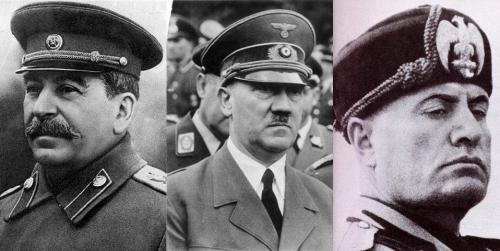 FASCISMO: Benito Mussolini, in Italia (1922-1943) 
NAZISMO: Adolf Hitler, in Germania (1933-1945) 

COMUNISMO STALINIANO: Stalin, in Russia (1924-1953)
Il nome
Intellettuali antifascisti (Amendola) 
 il fascismo intende controllare ogni aspetto della società
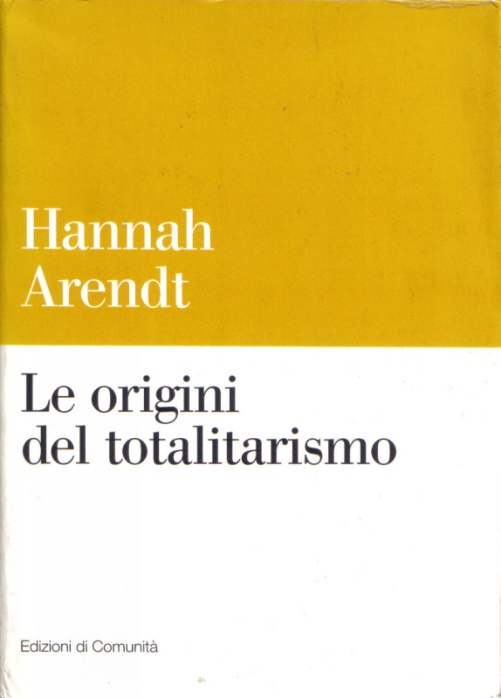 Hanna Arendt
 Scrive “Le origini del totalitarismo” (1948), facendo di questo concetto una categoria storiografica
CARATTERISTICHEDI UNSISTEMA TOTALITARIO
UNICO PARTITO

Partito = Stato
Fascismo come “totalitarismo imperfetto”
- Vengono conservati il potere del RE e l’influenza della CHIESA
IL PARTITO E’ ORGANIZZATO IN MODO GERARCHICO

Partito = CAPO
CULTO DEL CAPO
IL PARTITO DETIENE OGNI POTERE
LEGISLATIVO
 ESECUTIVO
 GIUDIZIARIO
IL PARTITO CONTROLLA
OGNI ASPETTO DELLA SOCIETA’
I MEZZI DI COMUNICAZIONE
 IL LAVORO
 LE ASSOCIAZIONI DEL DOPOLAVORO
 LE MANIFESTAZIONI SPORTIVE
 L’ISTRUZIONE E L’EDUCAZIONE DELLA GIOVENTU’
 LA LINGUA
 L’ECONOMIA
REPRESSIONE VIOLENTA CONTRO GLI OPPOSITORI

Monopolio della forza e uso del terrore
squadrismo
 esilio, confino, carcere, campi di concentramento o – direttamente – omicidio degli avversari politici
PROPAGANDA IDEOLOGICA

Si cerca il CONSENSO della massa
utilizzo dei mezzi di comunicazione di massa
 manifestazioni, discorsi
 perfino un “Ministero della propaganda” (Goebbels), in Germania
IDEOLOGIA ONNICOMPRENSIVA
UOMO “PURO” (ARIANO)
 UOMO NUOVO, FORTE, ROMANO
 PROPAGAZIONE DELL’IDEALE COMUNISTA